Cells of Acute Inflammation
INTRODUCTION TO INFLAMMATION
The reaction of vascularized tissue or circulatory system against injurious agent in living body
Reaction can be generalised or localised
Mostly protective mechanism
Few cases- harmful, Ex- hypersensitivity reaction
Etiological Agent
Physical-thermal injury, electric current, x-rays etc.
Chemical-acid, toxic gases etc.
Biological – bacteria, virus, parasite etc.
Nutrition 
Immunological- Ag-Ab complexes  
Necrotic tissue
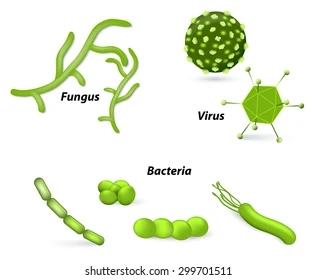 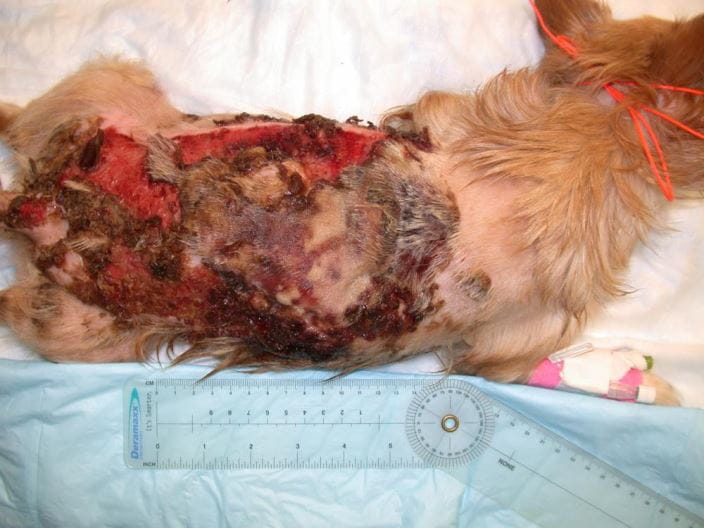 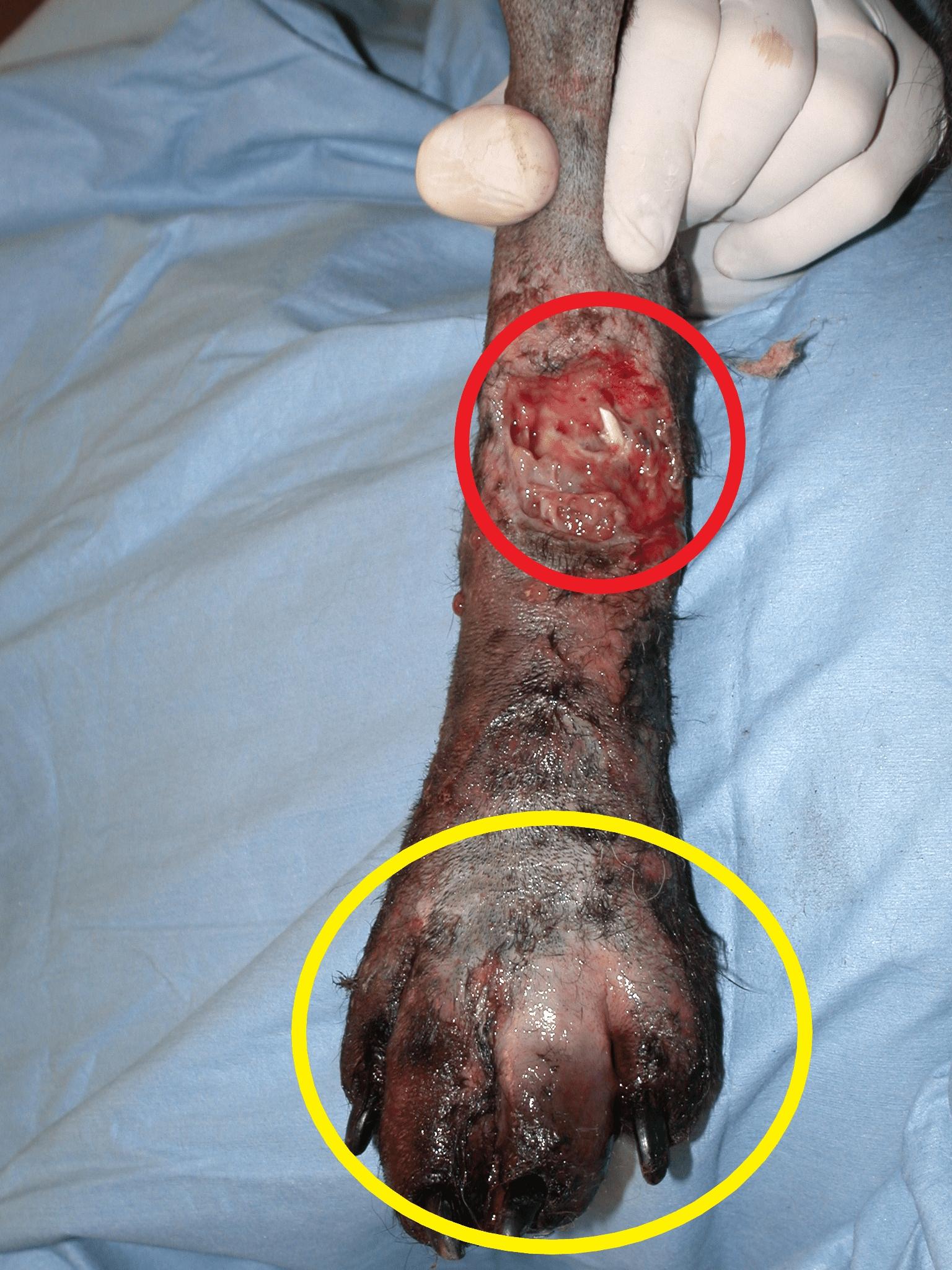 TYPES OF INFLAMMATION
2 types
1.Acute Inflammation
 Due to early response by the body
Short duration 
2.Chronic Inflammation 
Occurs after delay
Longer duration 
Characterised by chronic inflammatory cells
Features of Acute & Chronic Inflammation
CARDINAL SIGNS OF INFLAMMATION
CELLS OF ACUTE INFLAMMATION
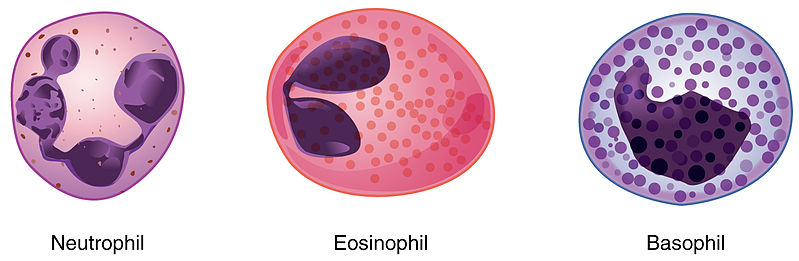 1. NEUTROPHIL
Also called as Polymorphs or Polymorphonuclear leukocytes(PMNL) 
Range:20-30% of DLC
Size-12-15 micron
Spend <48 hrs in circulation 
Heterophil-rabbit, guinea pig, domestic fowl
First line of cellular defence
 Neutrophilia -inc. No. Of neutrophils
Neutropenia – dec. No. Of neutrophils
Microphages of Metchnikoff
Fxn : Selective but highly phagocytic
Bacterial infection –more recruitment of neutrophils
Main component of purulent(pus) exudates
Granulocyte Colony-Stimulating Factor(G-CSF) – stimulate growth of neutrophil
Schilling Index
Helps in determining the immature form of neutrophil in blood
Shift to left- more immature neutrophils
Shift to right- more mature neutrophils
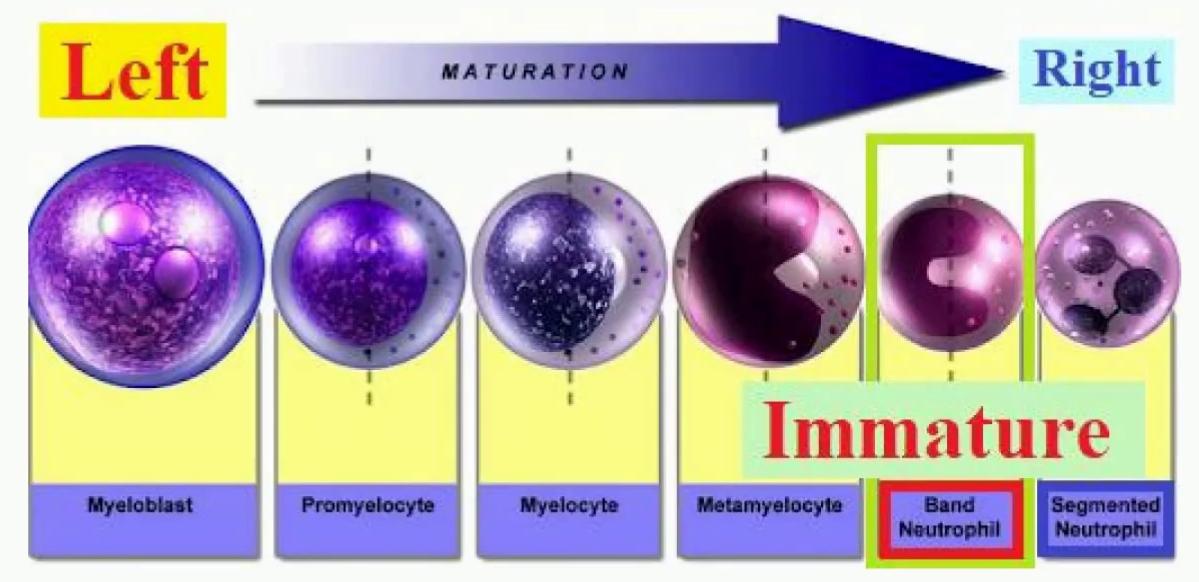 Granules Of Neutrophil
2.Eosinophil
Range- 4-6% of DLC
Bilobed, Very short lived 
Parasitic infestation – more recruitment
Allergic rxn – inc. No. Of eosinophil in blood
Size-10-20 micron
Fxn: Killing of foreign body & allergen
Activated eosinophil – rich source of leukotrienes- esp. Leukotriene-C4  + PAF
Eosinophil specific granules contain:
 i.) Major basic protein- toxic to parasite + lysis of epithelial cells
ii.) Eosinophilic cationic protein(ECP)- directly toxic to epi. Cells
iii.)Eosinophil peroxidase- tissue damage by oxidative stress 
Have mild phagocytic property
Eosinophilia-inc. No.
Eosinopenia- dec. No.
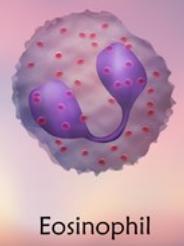 3. BASOPHIL/MAST CELL
Range: 0.5-1% of DLC
Nucleus: round, filled with bluish granules, fragmented nucleus
Involved in Type-I hypersensitivity due to histamine secretion from mast cells which have role in allergy
Size: 12-15 micron
Non phagocytic property
Fxn: produces –histamine, serotonin & heparin
Basophil contain a no. Of basophilic membrane bound granules –
Histamine
Eosinophil chemotactic factor(ECF)
Neutrophil Chemotactic factor(NCF)
Granule matrix derieved mediators-heparin
Neutral proteases- Tryptase